Розв’язування  задач з нарахування коштів на депозитних рахунках засобами табличного процесора Microsoft Excel
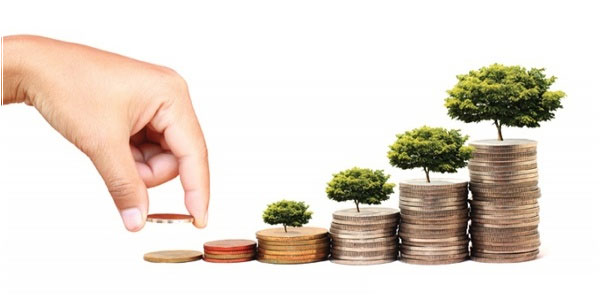 Проти
Варіант
За
Покласти гроші 
в сейф
У будь-який момент є
 гроші
Можуть украсти.
Не приносять прибуток.
Знецінюються в результаті
інфляції.
Може не повернути.
Немає прибутку
Залишаться цілими,
тому що не зможу
витрачати
Позичити другові
Позичити під 
відсотки
Отримаю гроші з 
відсотками
Фізичні особи не мають
права надавати гроші
під відсотки.
 Можуть не повернути,
Потрібні гарантії, розписка
Покласти в банк
на депозит
Повернуть гроші на
першу вимогу. Отримаю
дохід – відсотки
А чи надійний банк?
Форс-мажор…
Депозит (з латинської depositum — річ, віддана на зберігання)Депози́т (вклад) — грошові кошти в готівковій чи безготівковій формі в валюті України чи в іноземній, банківських металах, які банк прийняв від вкладника або які надійшли для вкладника на договірних засадах на визначений термін зберігання чи без зазначення терміну (під відсоток або дохід в іншій формі) і підлягають виплаті вкладнику відповідно до законодавства України та умов договору
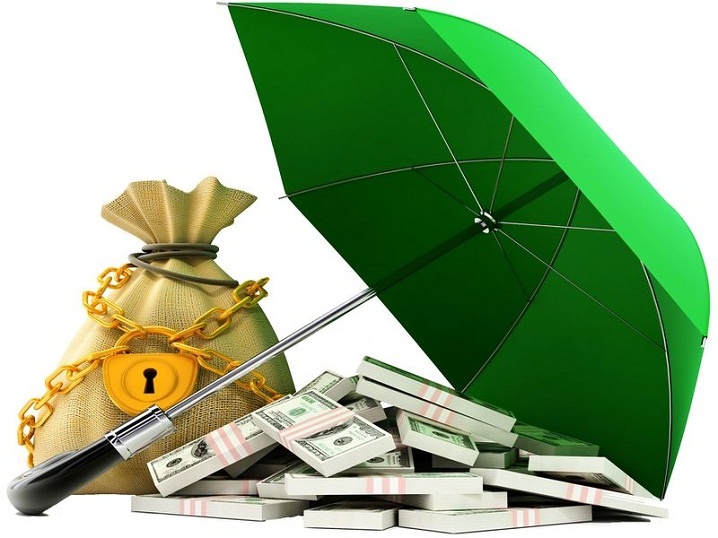 «Гроші можуть приносити гроші»?
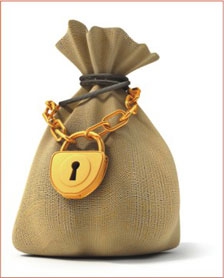 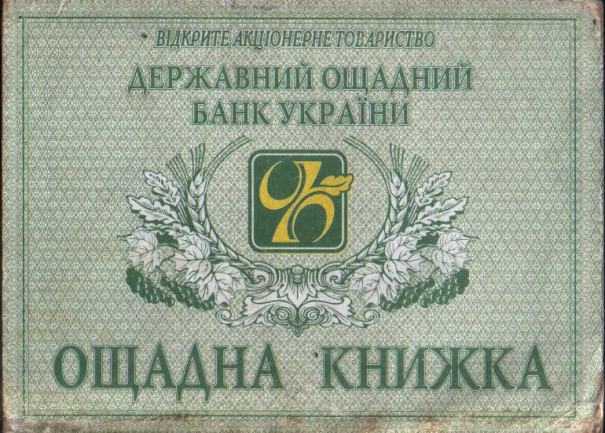 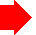 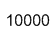 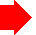 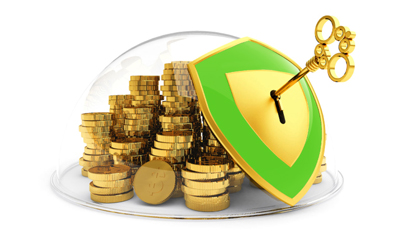 Від чого залежить розмір депозитного відсотка ?
Величина премії (банківського відсотка) залежить від терміну  та величини  вкладу. 

                       Чим вони більші, тим                 б                      більший відсоток.
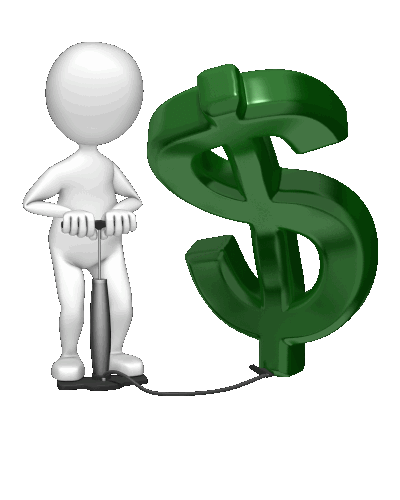 Вклад 10000грн., 15% річних на 3 роки
Прості      відсотки
Складні відсотки
Задача 
Ви виграли в національну лотерею 1500 грн. і вирішили покласти гроші в банк на депозит строком на 5 років.  

Банк «Х» приймає внески населення під прості відсотки в розмірі 30% річних. Банк «У» - під складний відсоток у розмірі 25%. 

Розрахуйте, скільки грошей ви одержите в кожному банку через 5 років і визначте, у якому банку краще зберігати гроші.
Види депозитів за призначенням
Депозити :
до запитання;
строкові на визначений термін;
ощадні внески населення;
Види ощадних депозитів
До запитання (гроші можна зняти у будь-який час, повністю чи частково, премія низька)
   Строкові (гроші видаються у термін, узгоджений з  банком, премія висока
Терміни депозитних вкладів
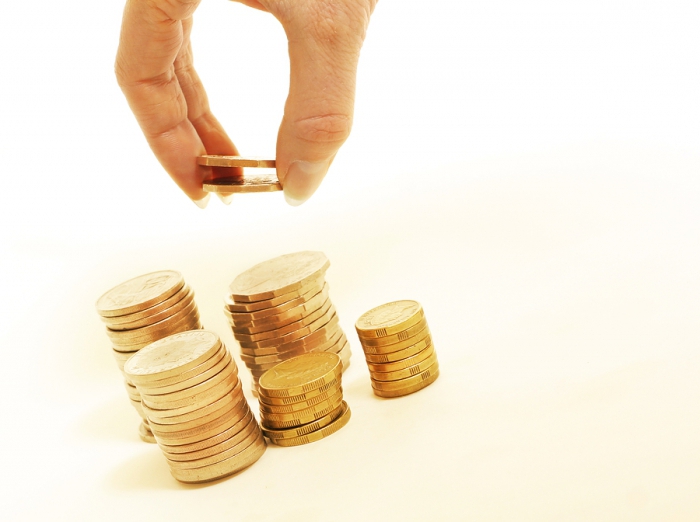 3 місяці;

6 місяців;


9 місяців;


12 місяців
Розмір нагромадження залежатиме від того, за якою схемою будуть нараховуватися відсотки. 

Існують методи:- “простого відсотка”- “складного відсотка”
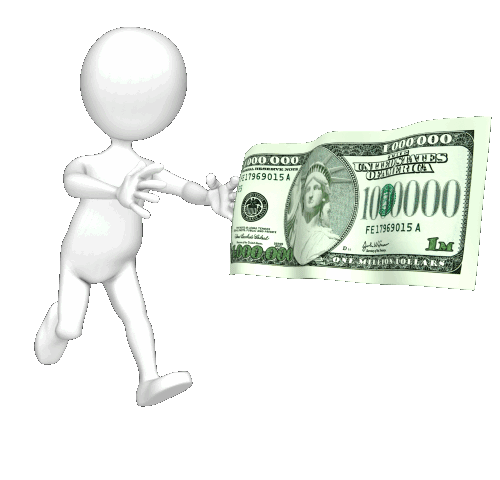 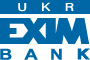 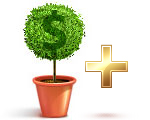 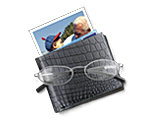 Депозит «Пенсійний»:
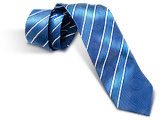 Депозит «Прибутковий+»:
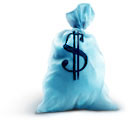 Депозит «Класичний»:
Депозит «Ощадний»:
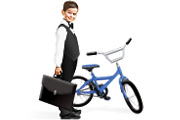 Депозит для дітей «Майбутнє України»:
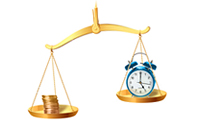 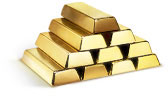 Депозит у банківських металах
Депозит «Зарплатний»:
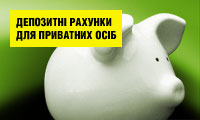 Приват-вклад
Бонус
Класичний
Накопичувальний
Универсальний Поточний
Щомісячний
Депозит Плюс
Стандарт
Універсальний
Мультивалютний
Як відкрити депозит в банку?
Депозитний  договір
1.Предмет договору (сума, термін, ставка).
2. Обов'язки вкладника.
3.Обов'язки  банку.
4.Права вкладника і банку.
5.Інші умови.
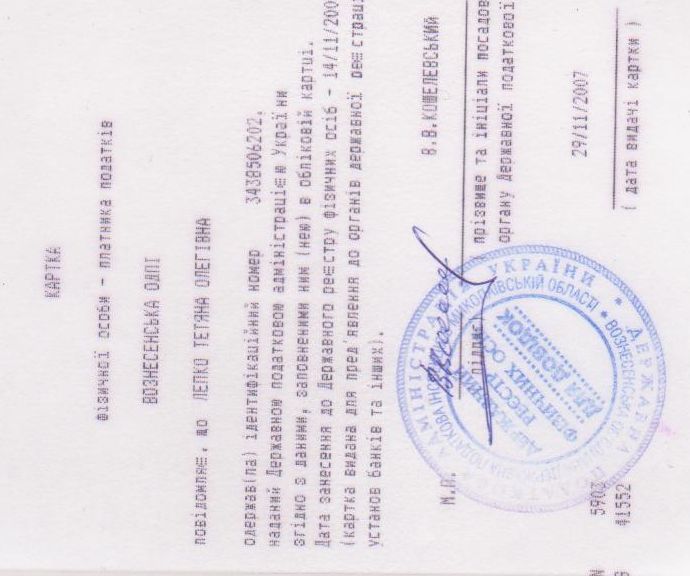